Race Equality Matters Custom Virtual Background Instructions. 
Drag your company logo onto the following slide. 
Right click on the image, select Crop and move/resize image to fit in the box 
Save as a .jpeg
Go to the image slide
Choose file  Save As
Select JPEG from the file format drop down
Enter desired file name
When prompted as to which slide you would like to export, select just this one
Click save
Steps equipping image for Zoom and Teams on slide 3 and 4 respectively.
Equipping your Zoom Background
Sign into Zoom
Start meeting 
Click on the ^ arrow by the video button
Select choose virtual background
Select the + button on the right and add image
Navigate to where you saved the Race Equality Matters virtual background and open
Background will be displayed correctly to viewers even if it looks backward to you. 
Tick or untick Mirror my video for preference (this only applies to your video not how others see you)
You are finished
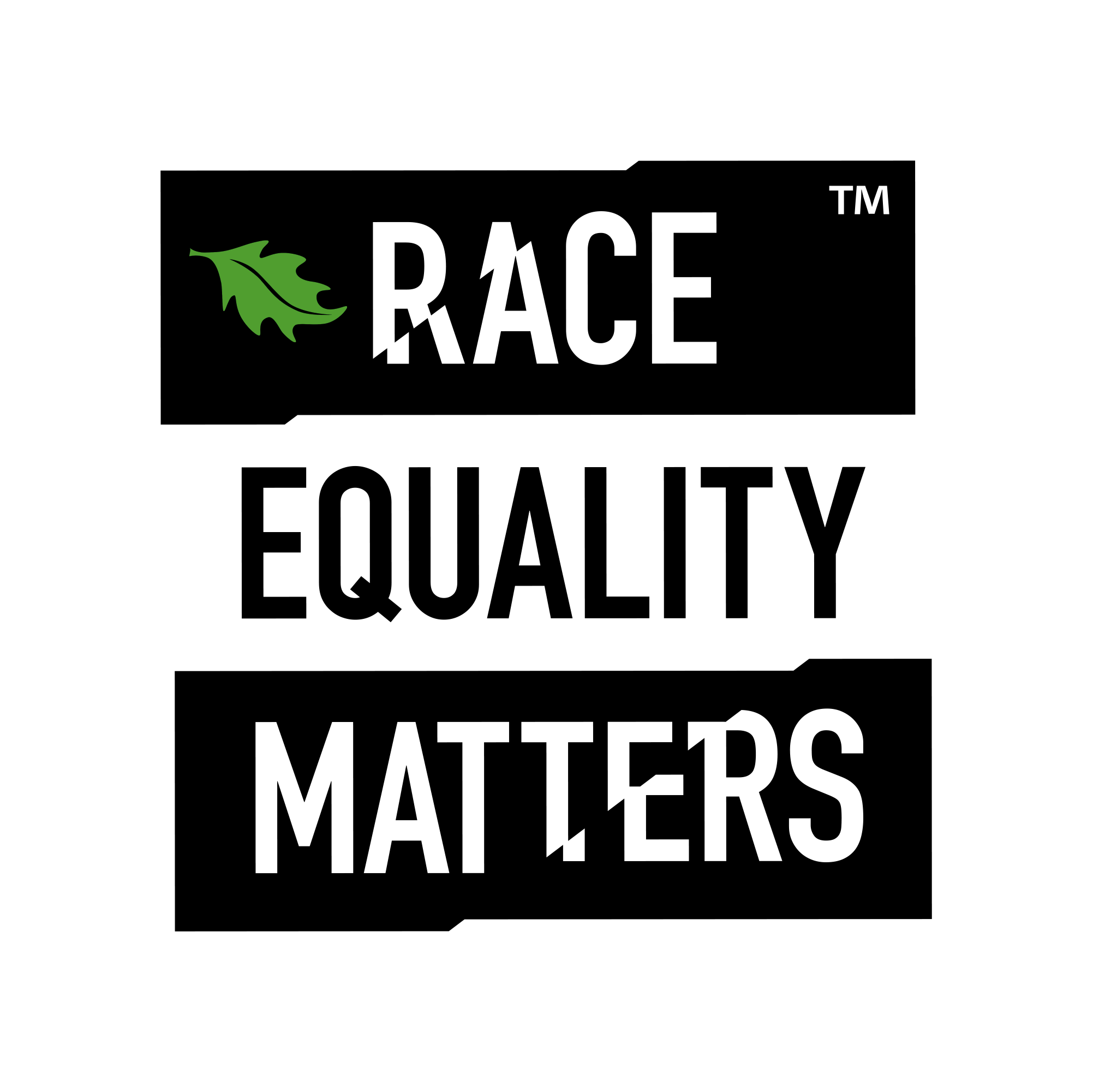 Equipping your Microsoft Teams Background
Start a Teams call
If waiting to join a meeting: Turn on Video and select Background filters
Alternatively when in a call: select the more options button (3 dots) then select Apply background effects
Select + Add new under background settings on the right
Navigate to where you saved the Race Equality Matters virtual background and open
The image will appear backwards to you, however people you are talking to will see it correctly
If the background doesn’t automatically apply, scroll to bottom of backgrounds and select Race Equality Matters Image
Select apply and you are finished.
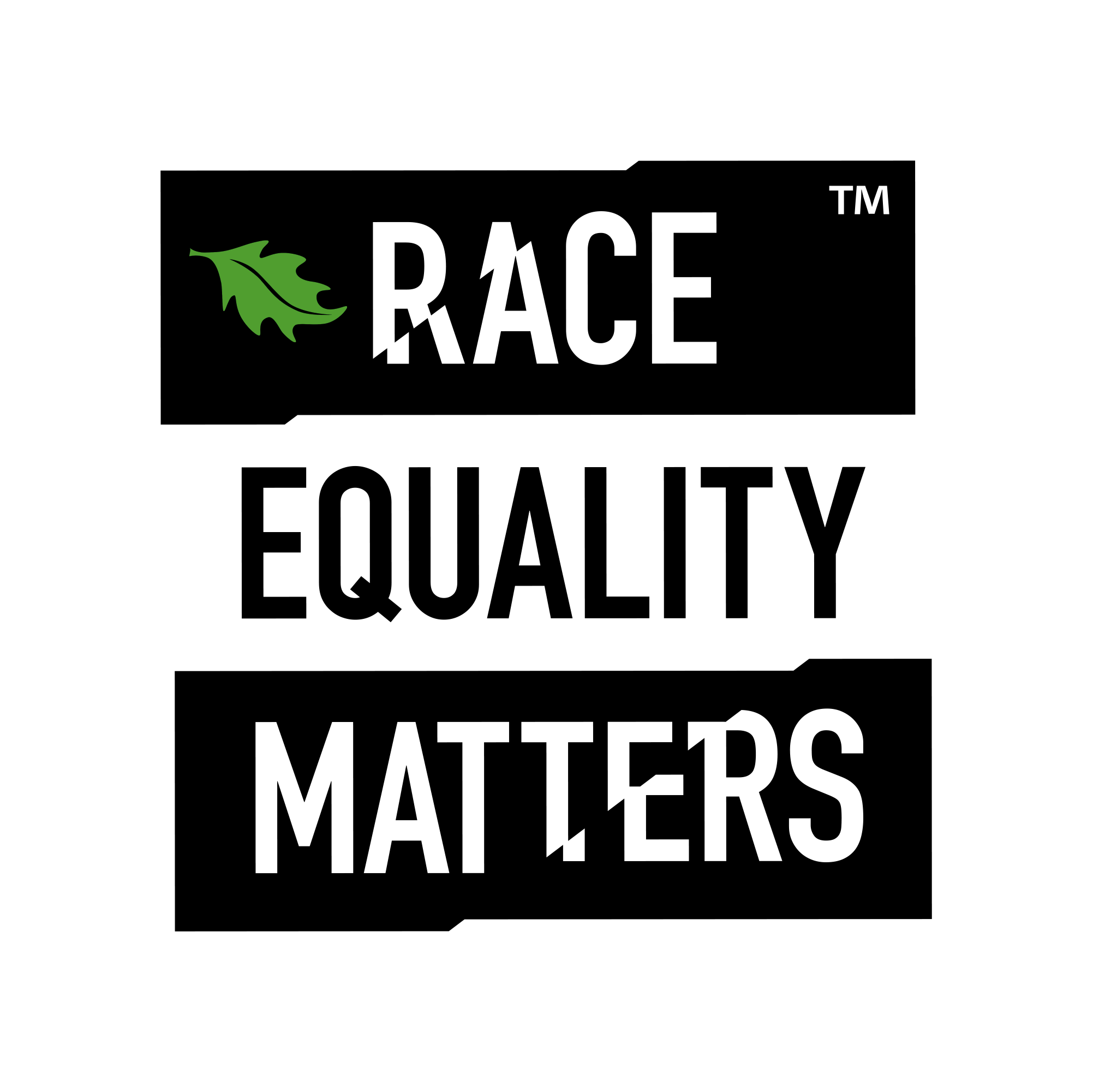